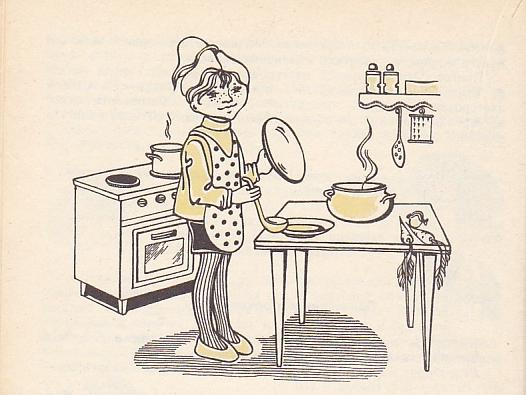 Тема урока:

Сервировка   стола     к ужину
ЦЕЛЬ   урока: 
обучить учащихся сервировке стола к ужину.


ЗАДАЧИ:  воспитывать, эстетический вкус, внимательность, прививать навыки культуры труда и аккуратности, развивать трудовые навыки и исполнительские умения.
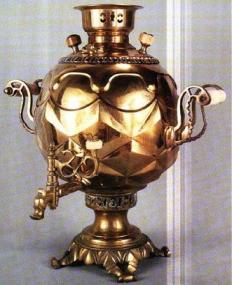 Скорее скатерть!На столе, блистая,Шипит вечерний самовар.Красивый чайник нагревая, Под ним клубится легкий пар…
                                 А. С. Пушкин.
Сервировка   –  это   подготовка   и оформление стола для приема пищи.
Основная цель сервировки – накрыть стол, расставив в определенном порядке столовые приборы, посуду,  кушанья.
сканворд
Родина огурцов и томатов
с
а
л
ф
е
т
к
и
1
Платки для вытирания губ после еды
н
б
у
т
е
р
б
р
о
д
2
2
Ломтик хлеба с  сыром , маслом,  ветчиной…
и
к
у
л
и
н
а
3
р
и
я
Искусство приготовления пищи
е
д
а
Ключевое слово
1
2
3
Сервировка стола к ужину
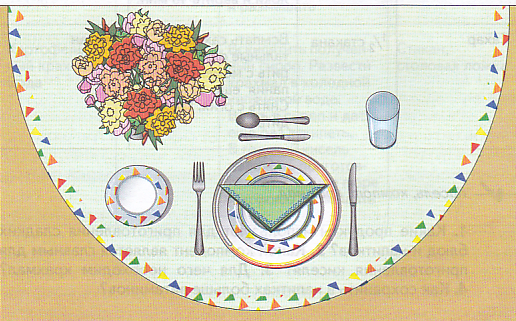 вечернее обслуживание гостей
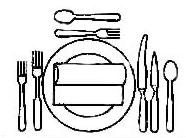 Сервировка   стола     к ужину
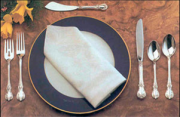 Сервировка стола должна отвечатьследующим требованиям:1. Соответствовать набору подаваемых закусок, блюд   и  напитков; 2. быть эстетичной :    Красивая  посуда, приборы, красивая скатерть украшают  стол, создают торжественность, уют и в определенной мере способствуют аппетиту.
Последовательность сервировки:
Скатерть
Хлеб, холодные закуски, наборы для специй.
Для каждого члена семьи: тарелки и приборы.
Салфетки.
Цветы.
Прекрасным украшением стола являются цветы
Невысокие вазы с садовыми цветами или полевыми по 3–7 штук в каждом ставят в центре стола. Осенью или зимой можно использовать листья, небольшие веточки с плодами, ветки сосны, ели. Для особо торжественных случаев хороши плавающие букеты.
Такая последовательность обеспечивает быстроту и правильность расстановки предметов и позволяет предохранять посуду, особенно хрусталь,  от боя.
Сервировка стола к ужину
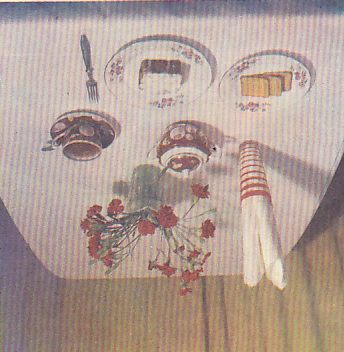 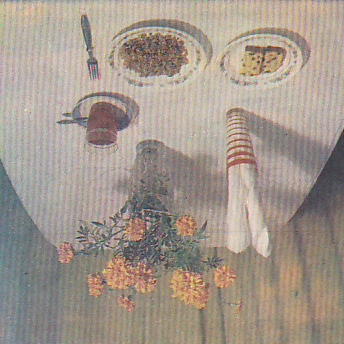 Чахохбили с картофелем
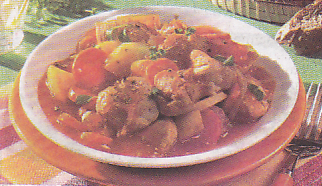 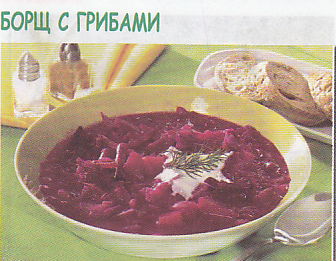 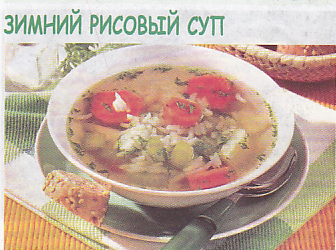 Столовая посуда и приборы
Нож,
 Вилка, 
ложка
Непременная деталь при сервировке стола  —  салфетки. Практическая работа №1 демонстрация приемов складывания  салфеток
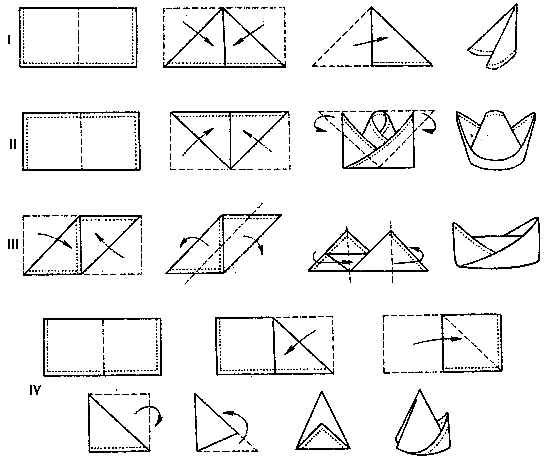 Правила поведения
Элементы этикета
Если ты хозяин:   1. Любой человек, переступивший порог твоего дома, является гостем, которого следует принять любезно и сердечно.     2.Если гость зашел больше, чем на несколько минут, ты должен предложить ему снять пальто. Причем ты должен помочь ему повесить пальто на вешалку.     3.Постарайся, чтобы гость поскорей освоился  и почувствовал себя, как дома. Предложи ему сесть на самое удобное место. Займи гостя беседой, пусть гость сам выбирает тему для разговора.     4.Не оставляй гостя одного на долгое время. А если тебе ненадолго надо отвлечься, непременно извинись перед ним.     5.Если гость засиделся и не собирается уходить, а у тебя неотложные дела, ты должен найти очень тактичную форму, как дать ему это понять.
КАК ВЕСТИ СЕБЯ ЗА СТОЛОМ.
1. Локти на стол не клади, только кисти рук.     2.  Закуски и салаты с больших блюд клади не теми ложками, которыми ешь сам, а теми, что на блюде.     3. Ложку или вилку с едой подноси к чуть склоненной голове, но никогда не наклоняйся к тарелке.     4. Прожевывай пищу обязательно с закрытыми губами - ни быстро, ни медленно, не чавкай и не разговаривай с полным ртом.
5. На тарелку клади ровно столько, сколько съешь. 6. Когда трапеза закончена, нож и вилку клади на тарелку параллельно  друг другу справа.
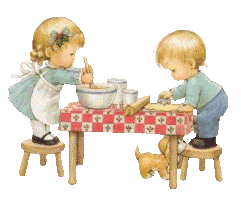 Разрезая какое-нибудь кушанье, вилку держи вот так:
Если ты будешь держать вилку неправильно, то есть перпендикулярно к тарелке, она может скользнуть по гладкой поверхности тарелки и разбросать всю еду по столу.
СОВЕТЫ   ЕДОКАМ. 

           Это ешь вилкой: котлеты, рулеты, гуляш, бефстроганов, салаты, паштеты, омлеты, рис, макароны, пельмени, овощные гарниры, картофель. 
           Это ешь с помощью ножа и вилки: жаркое, отбивные котлеты, птицу.        
           Это ешь ложкой: каши, творог, суп, пюре. 
           Хлеб берут рукой, не откусывают от куска, а отламывают кусочки и кладут в рот. 
           Торт, пирожное и другие сладости с кремом не нужно брать руками. Их едят маленькой ложкой.
Это Важно знать:
Перед подачей сладкого блюда –
десерта ненужную посуду  и  приборы убирают, крошки сметают.
Практическая    работа: №2

Сервировка стола
 к ужину.
Приятного аппетита!
Домашнее задание: 
Приготовить праздничный  ужин  для своей семьи.
 Родителей попросить написать отзыв о вашей сервировке стола  к ужину.
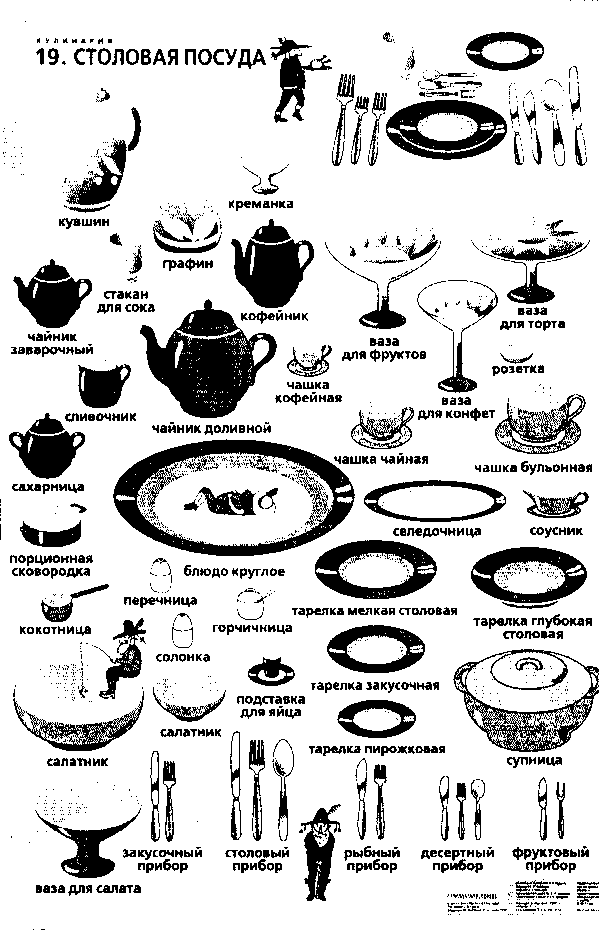